downy
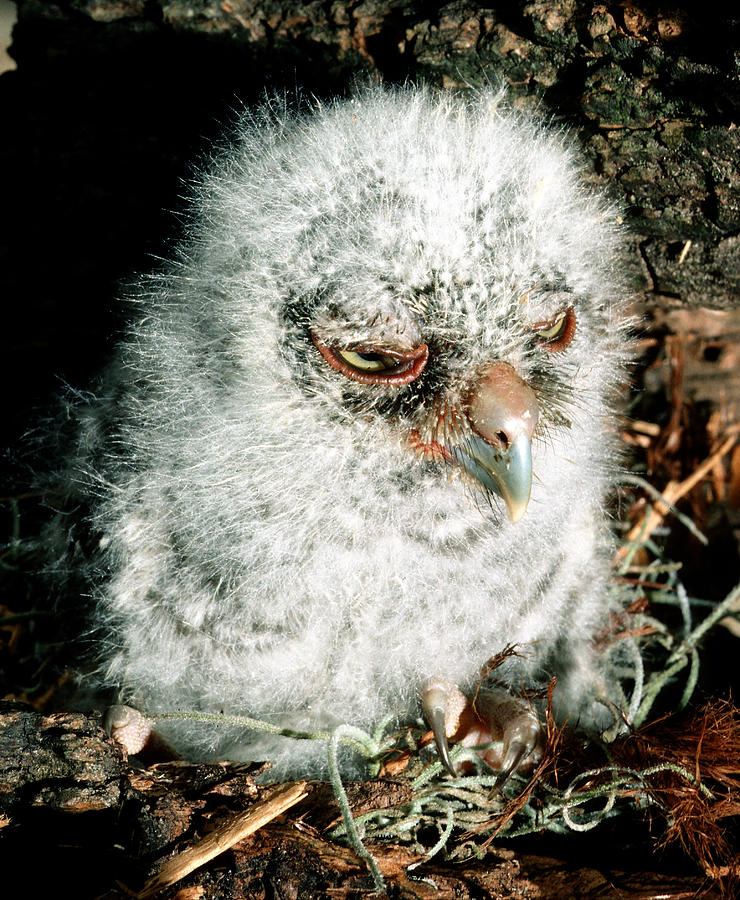 covered with fuzzy hair or soft feathers
seldom
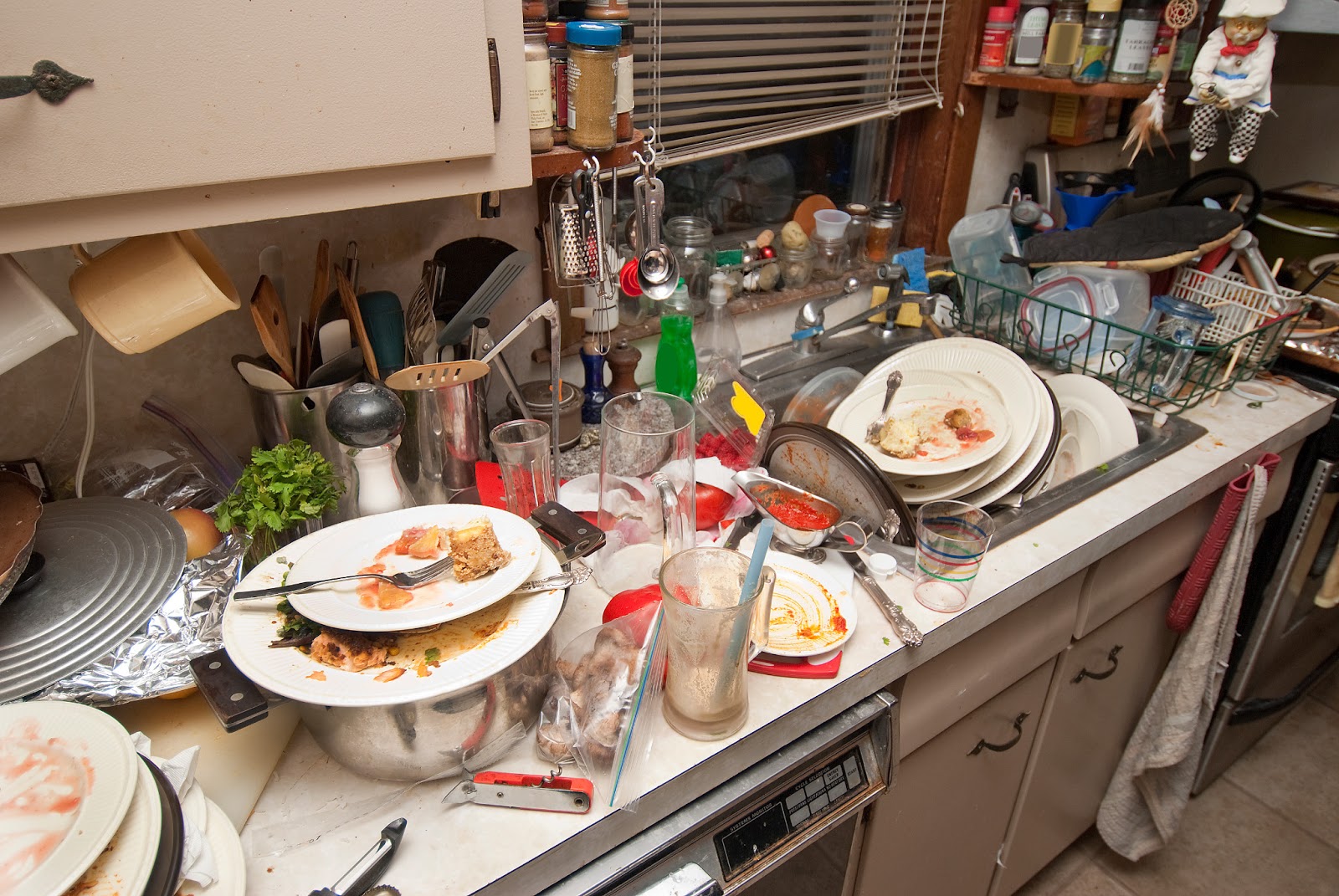 not often
blustery
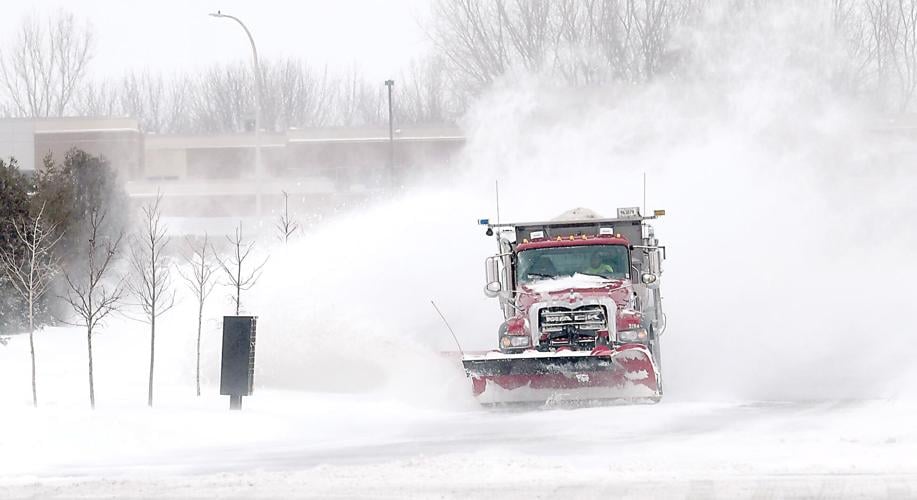 characterized by violent winds
exceptionally
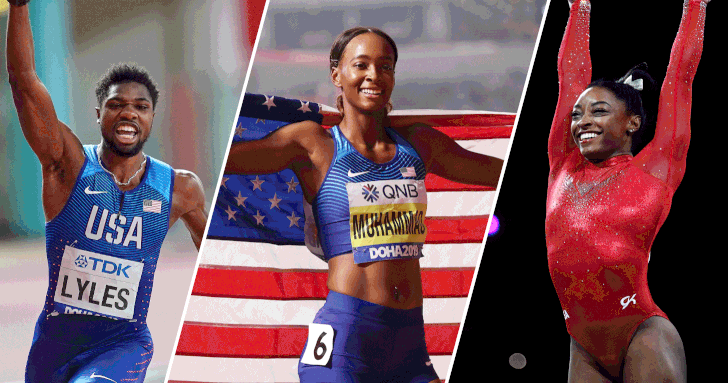 more than is normal or expected
scurrying
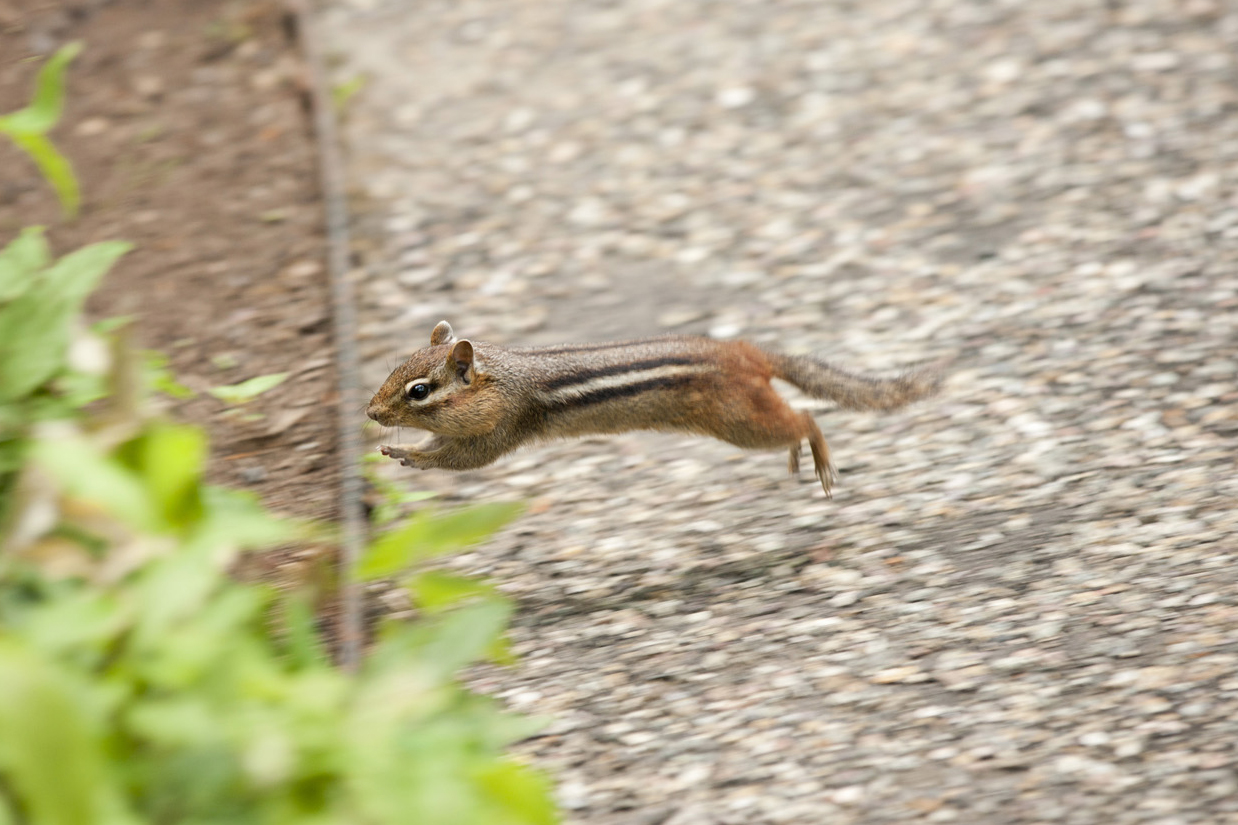 to move quickly with small steps
lurched
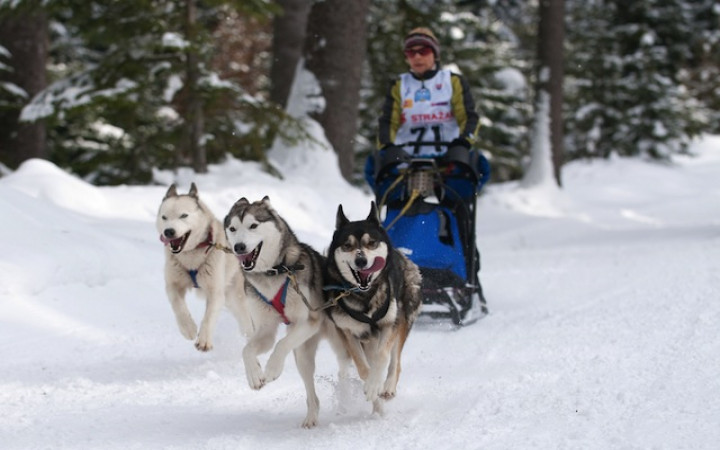 to move forward in a sudden and unsteady manner
veered
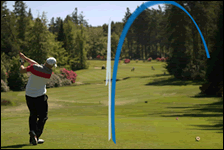 to change direction
indifferent
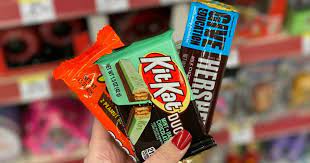 characterized by a lack of concern or interest